Culture
Elements of Culture
Culture
Culture: everything that makes up a person’s entire way of life
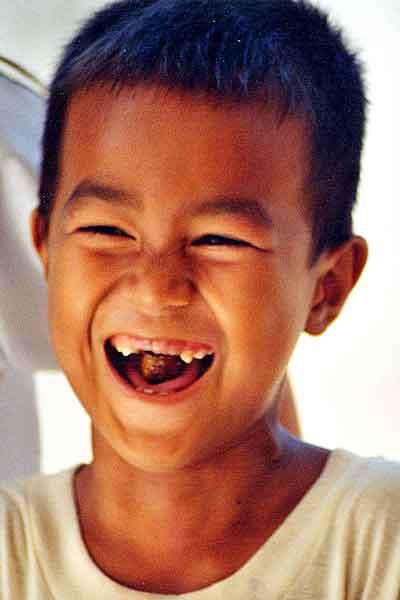 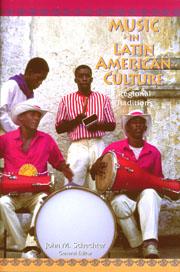 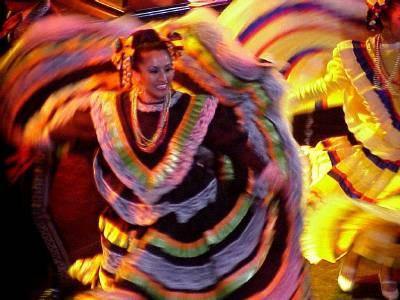 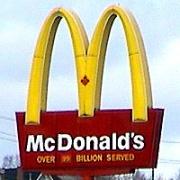 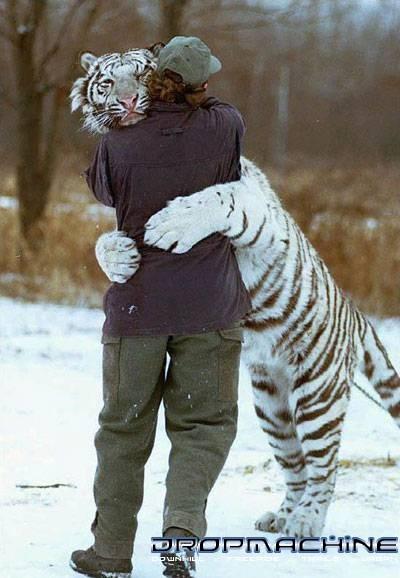 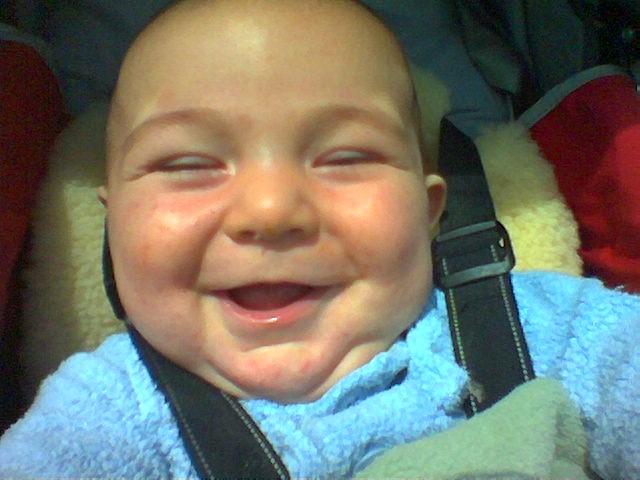 Elements of Culture
Customs and Traditions
	- rules of behavior (written and unwritten)
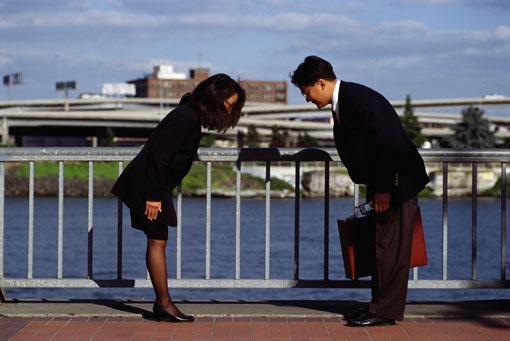 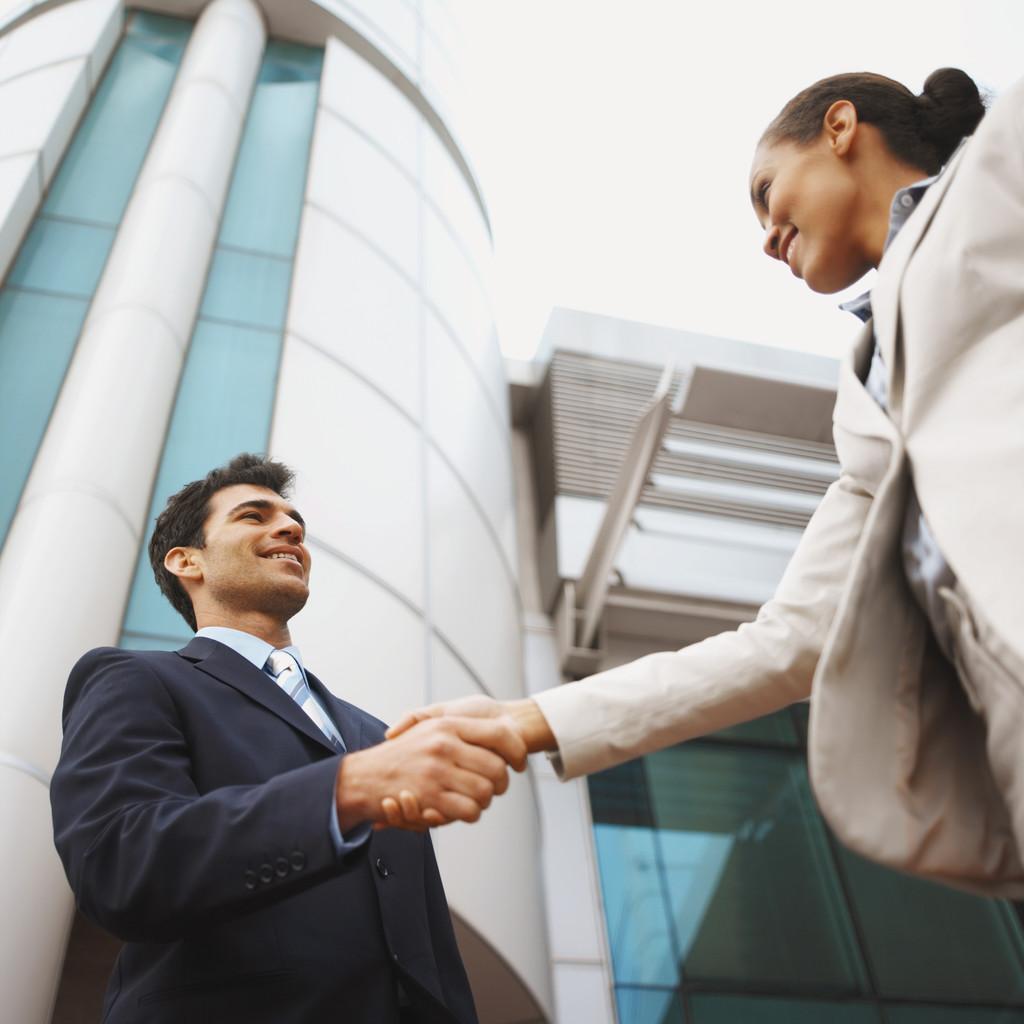 Elements of Culture
Language
Important for communication and passing on traditions and beliefs
There is some debate about making English the official language of the United States.
Elements of Culture
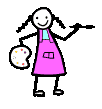 Arts and Literature
	- teach about a culture’s values
	- promote cultural pride and unity
-Could include technology and entertainment
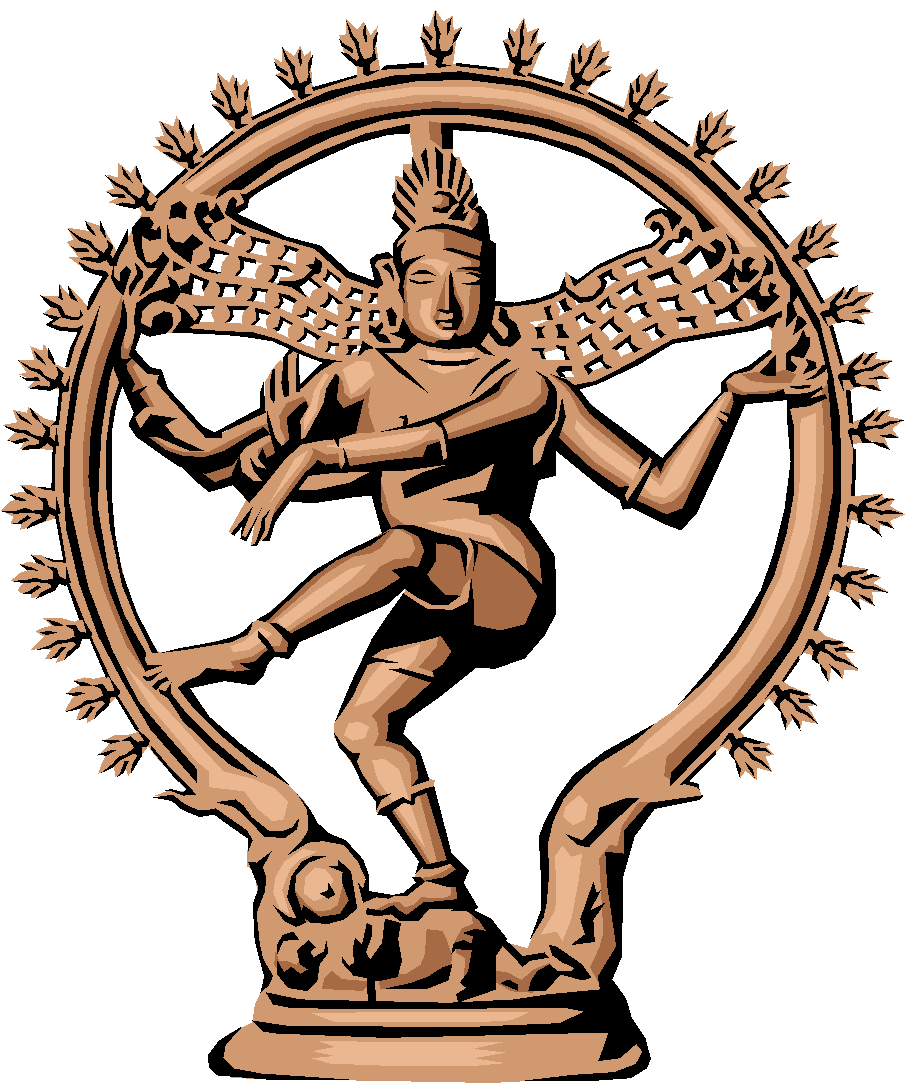 Elements of Culture
Religion
Monotheism:  belief in one god
Polytheism:  belief in more than one god

Major World Religions
Judaism, Christianity, Islam, Hinduism, Buddhism
7 Elements of Culture
These are things that all cultures have in common.
	What might some of those things be?
Social Organization
	-When a culture organizes its members into smaller groups

What might some smaller groups be in a culture?
Families
Friends
Religious groups
Social classes
Occupation
   Interest groups
7 Elements of Culture
Social Organization, cont.
		- family: the most important unit of social organization
Nuclear family- husband, wife, children
Extended family- several generations in one household
	- respect for elders is usually strong in extended fams.
7 Elements of Culture
6. Forms of Government
People form governments to provide for their common needs
Types
Democracy: people have supreme power
Republic: people choose leaders to represent them
Dictatorship:  a ruler or group holds power by force
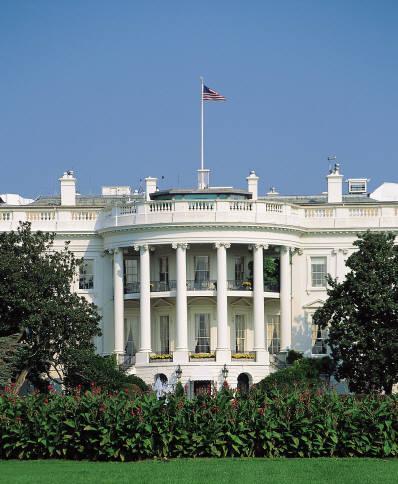 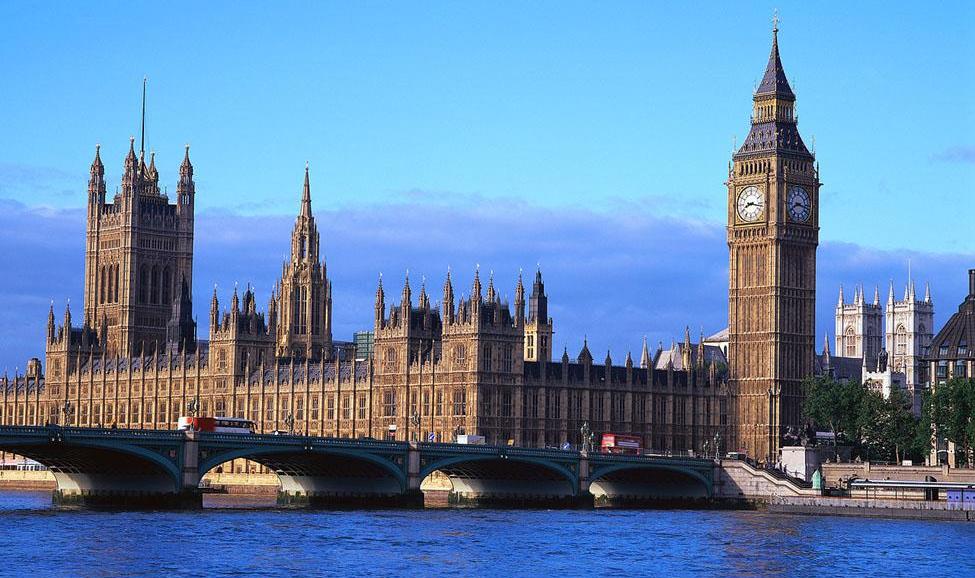 White House
Great Britain’s Houses of Parliament
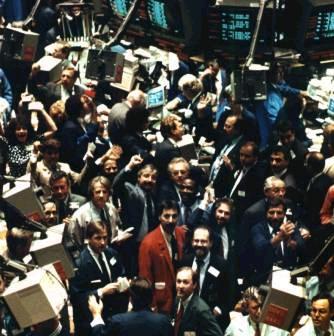 7 Elements of Culture
Economic Systems
Resources a community has
Four types
	1. Traditional:  people produce most of what they need to survive
	2. Market: basic economic questions are answered by buying/selling goods and services
	3. Command:  government controls answers to economic questions
	4. Mixed:  individuals make some economic decisions, the government makes others
Ways Cultures Change
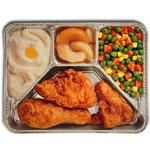 Technology
Cars, telephone, computers, TV dinners

Environment Changes

New Ideas (like recycling)

4.   Diffusion: movement of customs and ideas from  one place to another
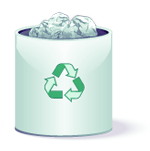 Be Careful of…
Ethnocentrism:  judging other cultures by the standards of your own
Assuming your own culture to be the best


Racism: belief that one racial group is naturally superior to another